Pediatric Considerations for Disaster Planning and Surge
Maureen Luetje, DO
Assistant Professor, Pediatric Emergency Medicine
Children’s Wisconsin – Medical College of Wisconsin
June 22nd, 2022
Fast Facts on Pediatric Emergency Care in the US
Children (0-18 years) account for 22% of the US population1 as of 2021.

About 30 million children utilize the Emergency Department annually in the US.2

About 90% of pediatric ED visits take place at a local general hospital, rather than a facility with pediatric specialization or expertise.3  

The pediatric population uses a small proportion of inpatient medical care, as compared to the adult population.  Because of this, the pediatric inpatient capacity is limited relative to the population of children in the US.  This produces a scarcity of pediatric care resources and inpatient capacity, therefore underscoring the need for regionalized care for the pediatric population during a disaster.4
[Speaker Notes: Child Stats . Gov
ED Utilization by Children in the USA, 2010-2011.  West J Emerg Med.  2017. Oct:18(6):1042-1046
Natl Pediatric Readiness Report
Moving Hospitalized Children All Over the Southeast: Interstate Transfer of Pediatric Patients During Hurricane Katrina.  Pediatrics: Volume 117.  May 2006]
Why do we need a pediatric specific surge plan?
Children are not little adults

Pediatric medical resources

Pediatric Transportation 

Childcare needs

Reunification needs
Children have unique anatomical, physiological, immunologic, developmental and psychological considerations that may affect their vulnerability to injury and response in a disaster.  ~ AAP Pediatric Disaster Preparedness and Response Topical Collection
Anatomical Differences

Small Size
Less circulating blood volume, therefore less fluid reserve.
Greater force applied per unit of body area during trauma
Closer to the ground

Structure
Head size
Weaker Cervical spine
Pliable skeleton
Thoracic cage does not fully cover intraabdominal organs
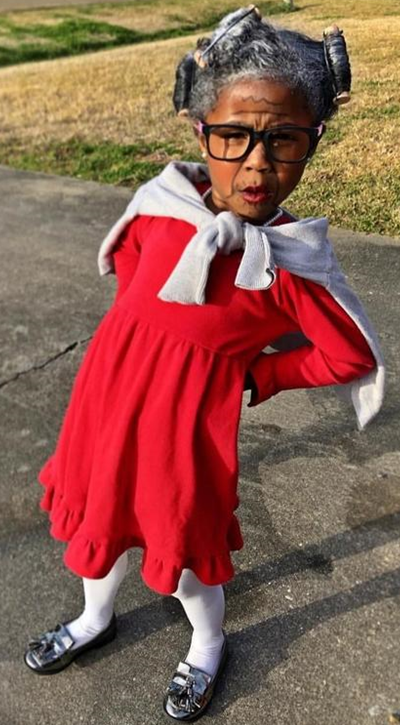 Kipp Leadership
[Speaker Notes: Hemorrhagic shock  less blood in body => same amount of blood loss with quicker shock
Infections that cause V/D can lead to shock quicker than an adult with similar illness

When hit with penetrating or blunt trauma, it does greater damage than to a fully grown person
Energy from a flying object, fall, blunt or blast trauma is transmitted to a body with less fat, less elastic connective tissue and closer proximity of chest and abdominal organs. 

Toxins tend to fall towards the ground, so increased concentration of inhaled toxins

Head is larger, and heavier on a child’s body, as compared to proportions of an adult body

Head is supported by a short neck that lacks a well-developed musculature => snaps back easier 

The skullcap is thin and vulnerable to penetrating injury

Easier to disrupt the upper cervical vertebra and ligaments

Imaging of c spine is less accurate and kids are known to have spinal cord injury without obvious radiographic abnormalities

Skeletal system is incompletely calcified with active growth centers => susceptible to fractures.

Higher frequency of multiple-organ injury
Hepatic / Splenic injuries can go unrecognized and produce significant blood loss quickly
Organs are less protected  more likely to be injured  increased likelihood of intraabdominal bleeding that is not initially recognized.

Have larger BSA than adults do- at greater risk of excessive loss of heat and fluids and are affected more quickly and easily by toxins absorbed through the skin]
Physiological Differences

Heart Rate Compensation Capabilities

Temperature Control
BSA
Thin Skin
Less subcutaneous tissue

Higher Minute Ventilation
Breath more times in a minute than an adult does

Immunological Differences

Immature immune Systems
Less herd immunity 
Unique susceptibility to many infectious agents
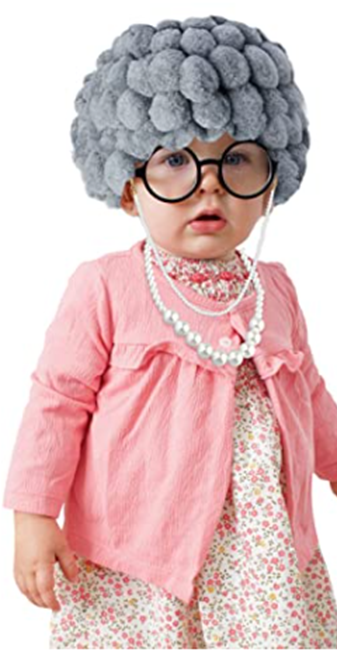 Amazon
[Speaker Notes: Early on, children will maintain normal HR during early phases of hypovolemia, which creates false impression of normalcy- with too little fluid resuscitation.  They then can quickly deteriorate, with little warning.

Temp control-  These factors increase evaporative heat loss and caloric expenditure.  Maintaining and restoring normal body temperature is critical to pediatric resuscitation.

Biological, chemical and smoke exposure is higher dur to higher minute ventilation.  => suffer the effects of these agents much more rapidly than children.  Also absorb more of the exposure from the lungs before it is cleared or diffused through ventilation.]
Developmental Differences

Inability to communicate clearly their wants and needs
Crude motor skills to escape from danger
Immature cognitive skills to recognize danger, flee from danger or follow directions from others to avoid danger





Psychological Differences

Children thrive on routine and a disaster upends this sense of routine and stabilization
Unable to understand the complexity of a disaster situation
Fewer experiences to pull from on how to cope
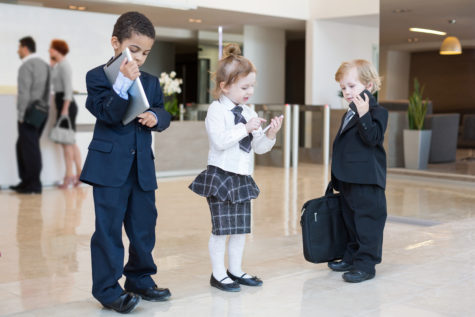 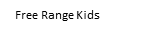 Pediatric Resources
Need for pediatric specific equipment
Intubation equipment, IV supplies, nasal cannulas, masks for bagging, ambu bags, BP cuffs

Knowledge of pediatric specific medication dosing 

Staffing comfortable with providing pediatric care
Physicians, nursing, respiratory therapy, child life services, pharmacists, imaging needs

Pediatric transfer and transportation options
Childcare Needs
Infant, toddler, child to teenager size clothing
Formulas and diapers
Cribs / safe sleeping options
Nutritional needs and activities
Appropriate staffing for number and various ages of pediatric patients
Access and functional needs
Reunification
Identification forms
Tracking records
Reunification center and coordination of this
Social workers and local state entities to assist with proper reunification
What have we learned from past events?
Waukesha Christmas Parade – November 2021

17 children and 50 adults were run over by man driving his car through a parade.

Pediatric injuries 
¾ were significant head injuries
Almost ½ with fractures
Waukesha Christmas Parade – November 2021

3 non-children’s hospitals received pediatric patients from the scene.  How many pediatric patients did it take to stress each healthcare system?  Do you have pediatric resuscitation equipment to handle >10 critical pediatric patients?

Pediatric staffing 
Need for pediatric neurosurgical intervention, orthopedic intervention, surgical intervention
Pediatric nursing, respiratory therapists, anesthesiologists, emergency medicine, critical care medicine

Pediatric Transportation
Scoop and run, local EMS services, pediatric critical care transportation
What have we learned from past events?
Hurricane Katrina – August 2005

1 week prior:
Southeastern Regional Pediatric Disaster Response Network 
Lack of pediatric consideration in disaster planning 
Began developing strategies to tackle these issues
1 day prior:
 Arkansas Children’s Hospital reached out to Tulane University Hospital and Children’s Hospital of New Orleans in regards to the expected storm.  
0-3 days after:
6 children’s hospitals of the southeastern region outside of Louisiana, coordinated and completed transport of over 60 hospitalized children
[Speaker Notes: Moving Hospitalized Children All Over the Southeast: Interstate Transfer of Pediatric Patients During Hurricane Katrina.  Pediatrics: Volume 117.  May 2006]
Hurricane Katrina – Lessons Learned

Historical disaster thought process during large-scale events combined adults and pediatrics.
Regional assets and children’s hospitals took it upon themselves to bypass those protocols and transported children to pediatric hospitals.  

Lack of consistent communication led to disorganization and chaos
Development of communication networks in order to meet the unique and logistical needs of pediatric patients

Federal disaster plans rely on local entities to have enough emergency provisions to operate for 2-3 days during a disaster
 Since pediatric medical care is regionalized, it requires further extension than what local entities often can provide.
Hurricane Katrina – Lessons Learned

Reunification
5,192 children were reported missing throughout Louisiana, Alabama and Mississippi. 
Evacuees were spread out over 48 states in the US
Cortez Stewart was the last child reunited with her family after Hurricane Katrina.  It took over 6 months for this to happen.
What we learned
The need for a documenting processes for children in place prior to an event occurring 
Without this information, child welfare and shelter management becomes difficult to organize.
The process needs to start at every contact point.
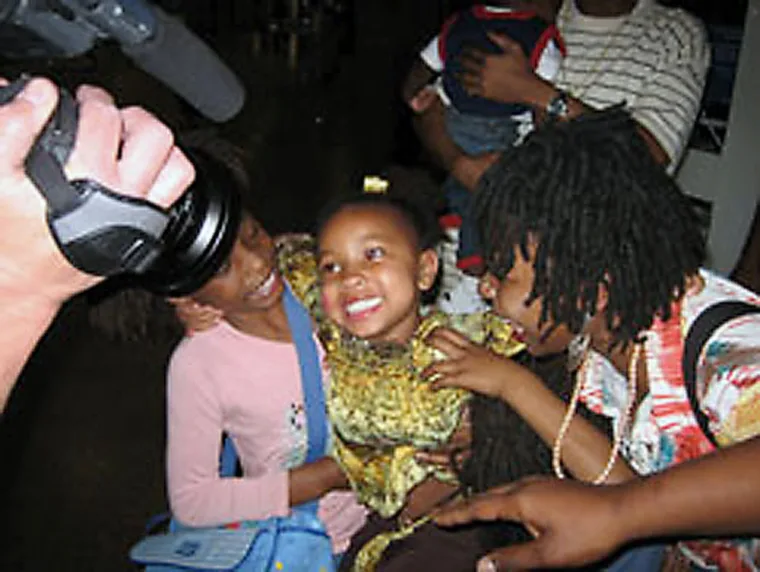 How can this pediatric surge plan be helpful?
Build a foundation by understanding and having conversations within your healthcare system on what resources and capabilities you have and are comfortable with.

Determine if there is a need for specific pediatric equipment or other supplies and education on pediatric-focused topics

Reach out to your neighboring hospitals, Level I and Level II pediatric hospitals and regional assets to build ongoing relationships. 

Discuss various plans for how to coordinate intake, triage, stabilization efforts and transfer of a large number of pediatric patients.
Questions?